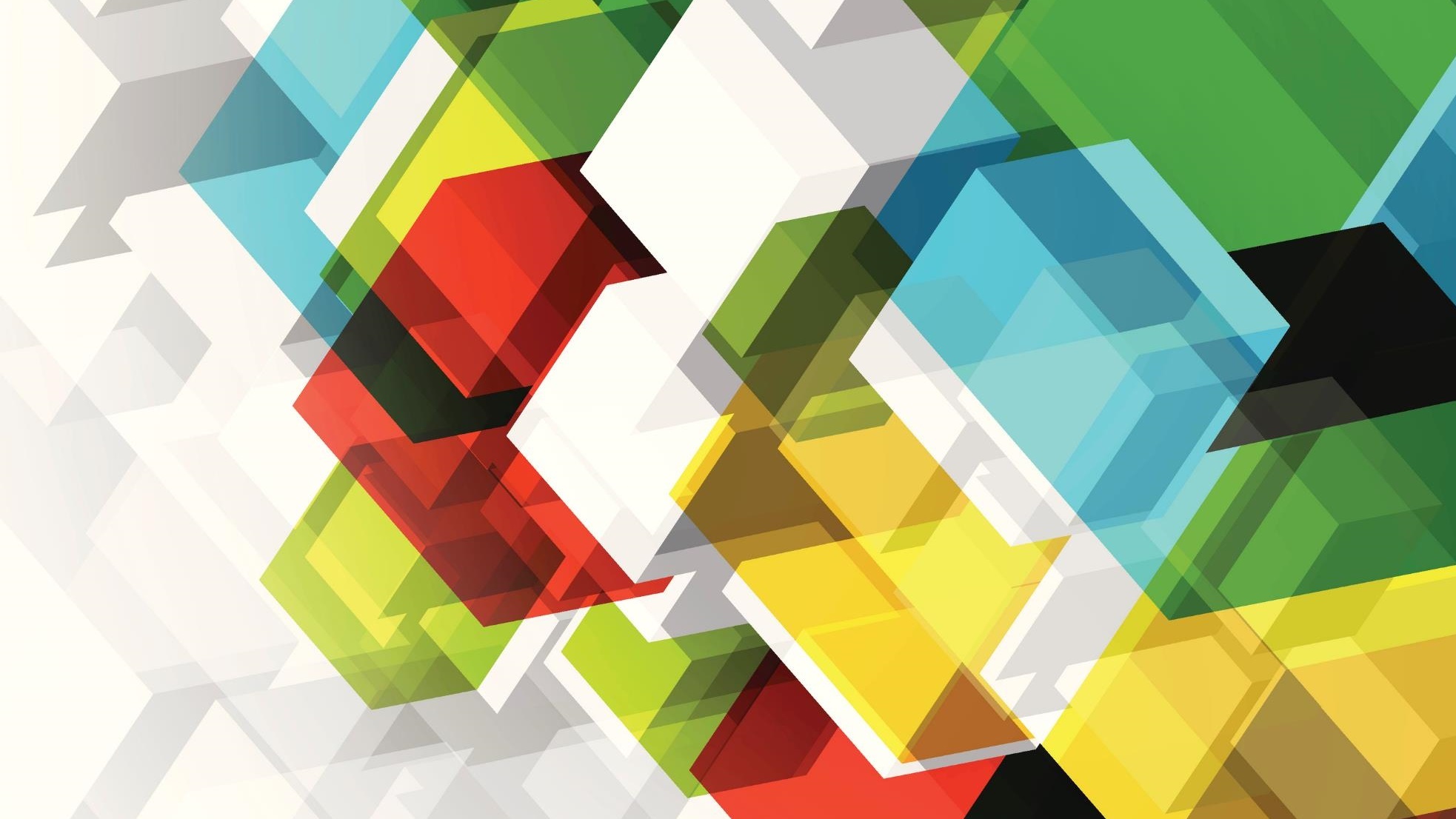 STONECrew Parent Meeting
We need you…and your children.
This ministry is designed to develop and deploy students to make disciples for life God’s way.
Method: Integrated Discipleship
Integrated Discipleship Strategy
Monthly Activities
Social media engagement
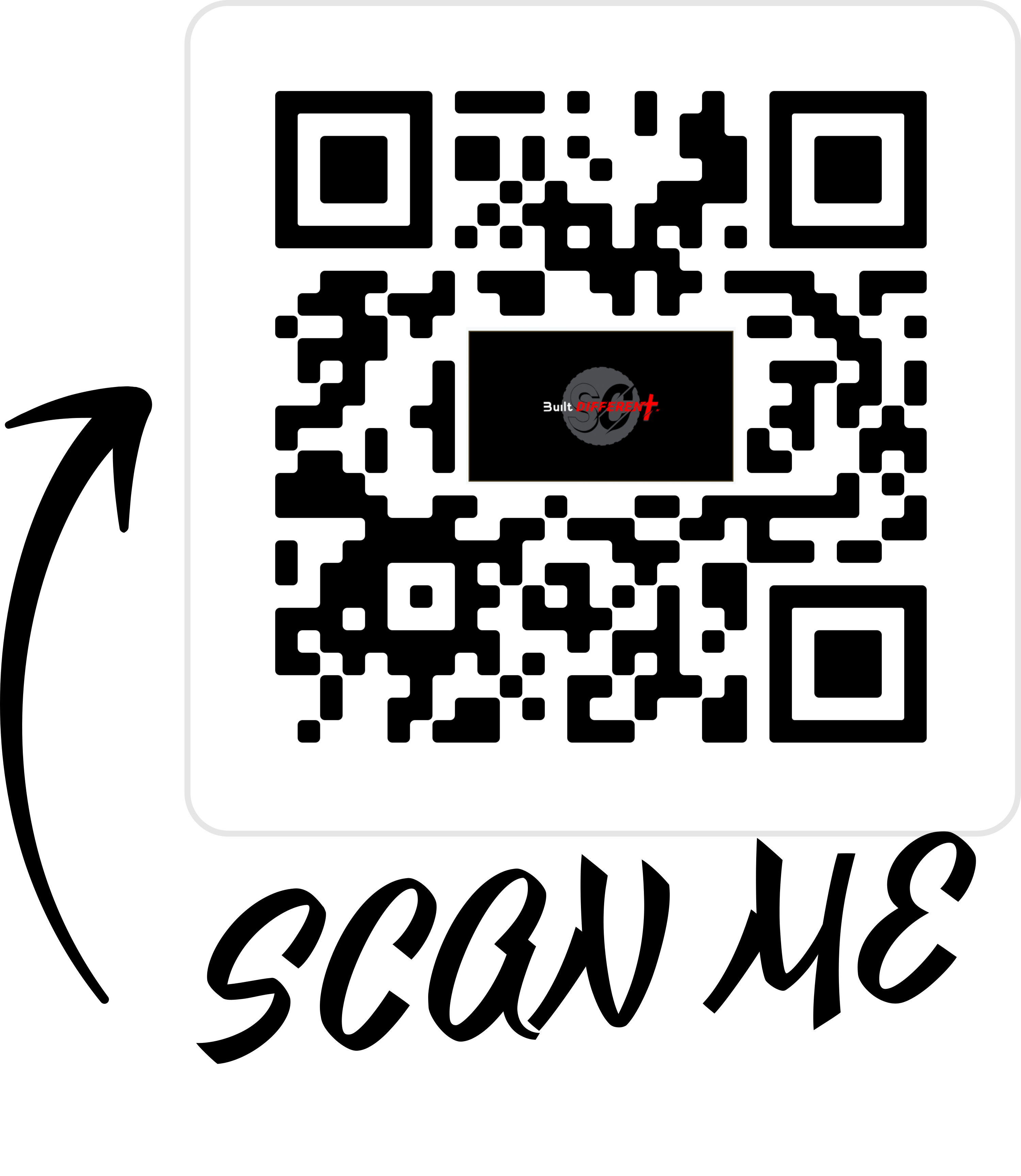 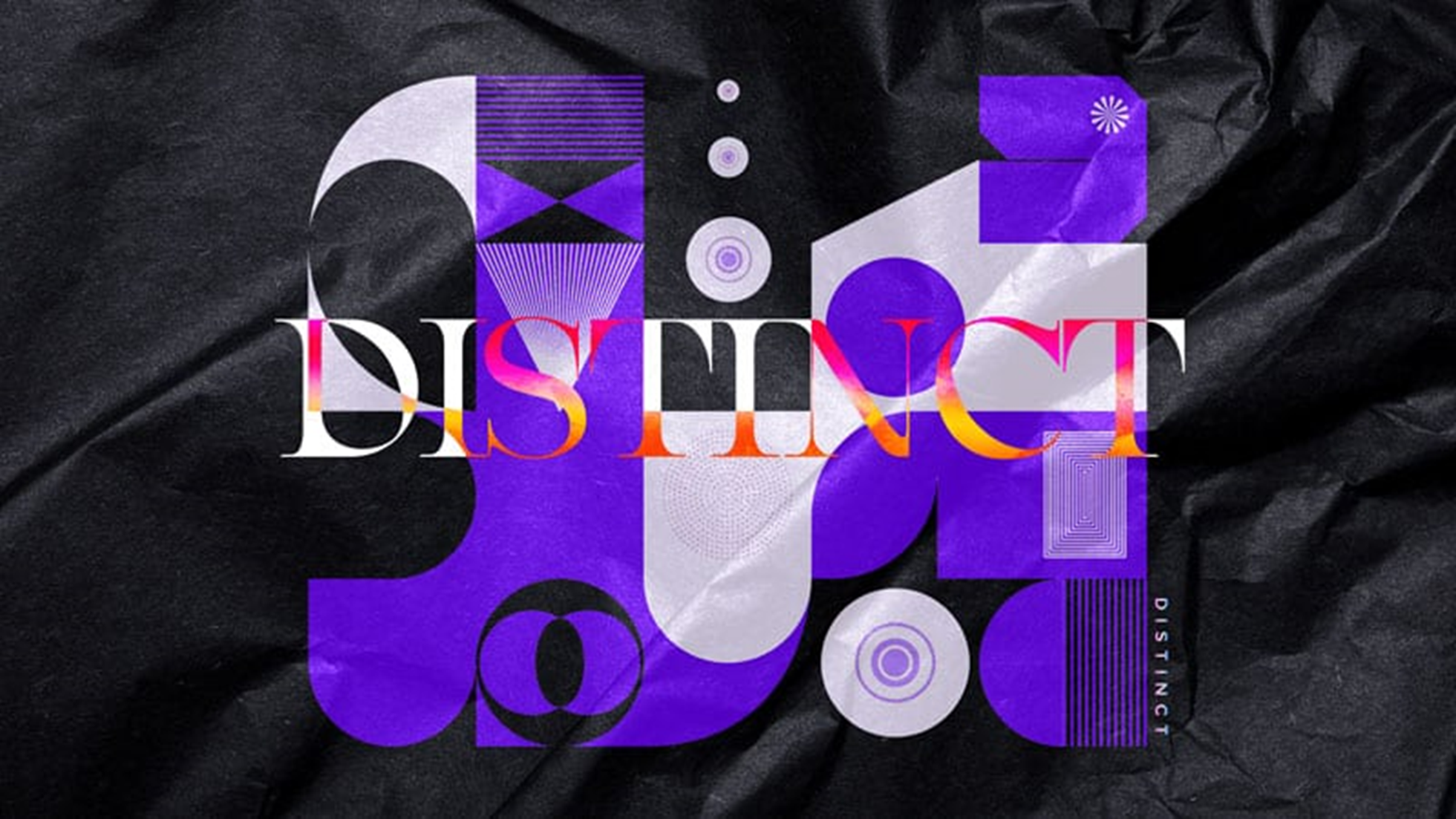 5 Learning Styles
Auditory
Visual
Written
Kinesthetic - movement
Multimodal – multiple styles


We are being innovative currently in our Wednesday Night sessions. 

We are seeking to integrate different leading styles and also different age groups.
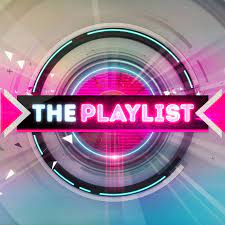 Autonomous Student-led Worship
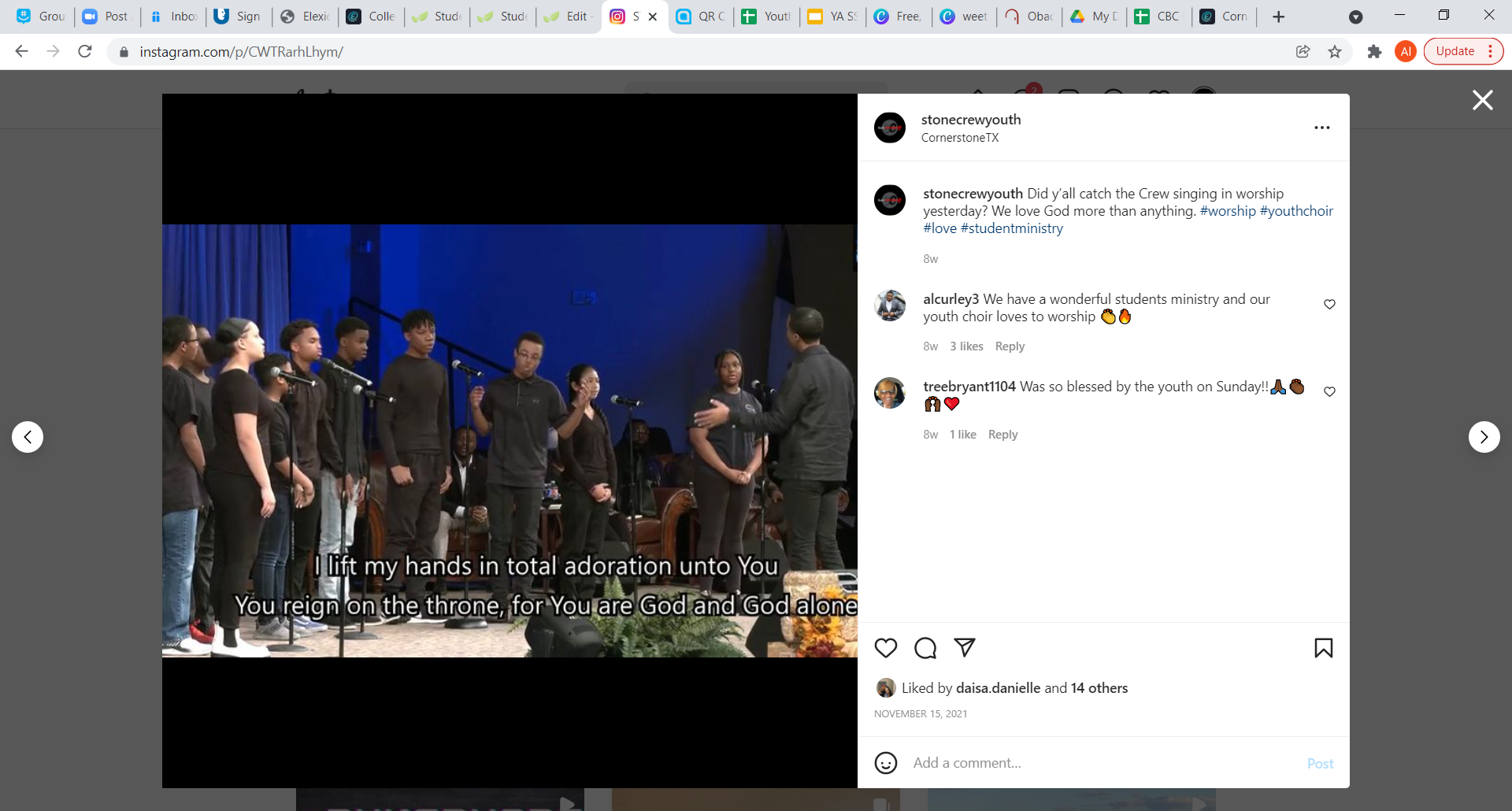 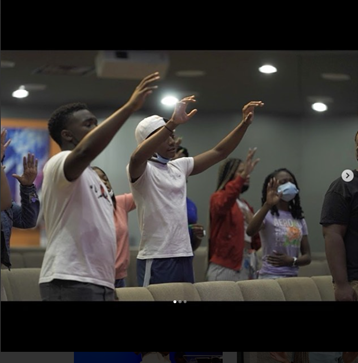 Sunday, January 30th at 10am.
Encourage your children to come and invite their friends!!
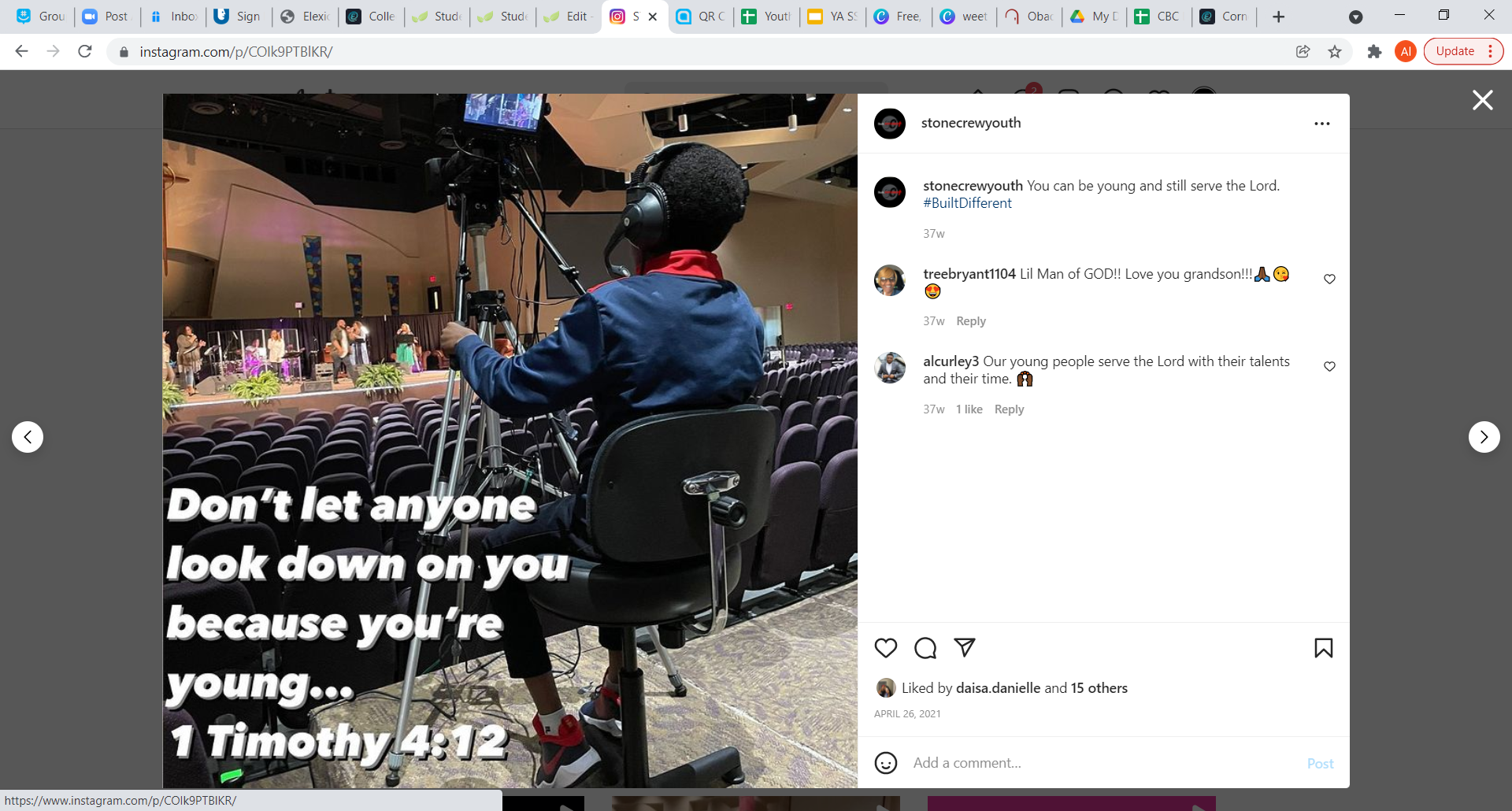 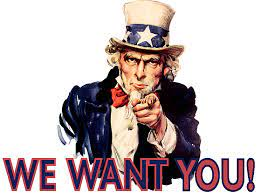 What we need from YOU
All youth signed up for TextInChurch – text “youth” to 817.468.0083
Follow our Instagram page @stonecrewyouth
All youth in Sunday School and Bible Study
All youth signed up for a ministry serving the church (parking team, media, worship, connection, etc.)
Promote the student ministry 
Email us with questions and concerns – stoneyouth@cbcarlington.org